Predicting Coherence Communication by Tracking Synchronization Points at Run Time
Socrates Demetriades and Sangyeun Cho
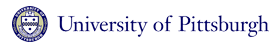 45th International Symposium in Microarchitecture, December 2012
Coherence Communication
The result of data sharing between threads, when those run on a shared memory multiprocessor with coherent private caches.
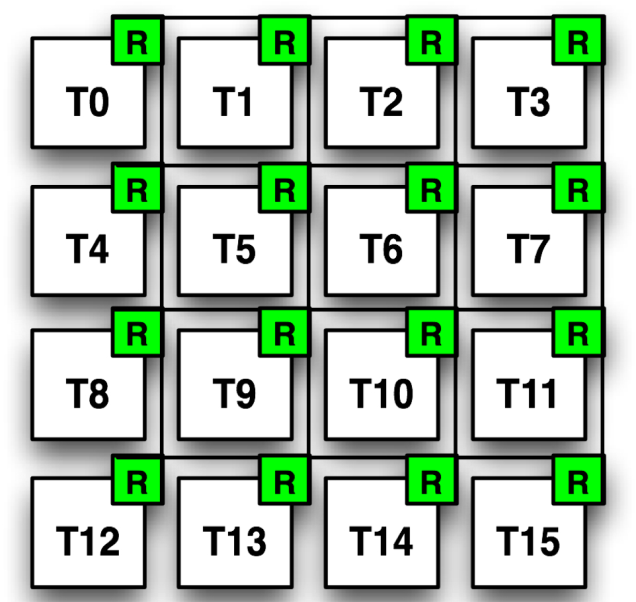 Block A exclusive to T0
T13: Request to share A
T13 “communicates”  with T0.
Block A is copied to T13.
A
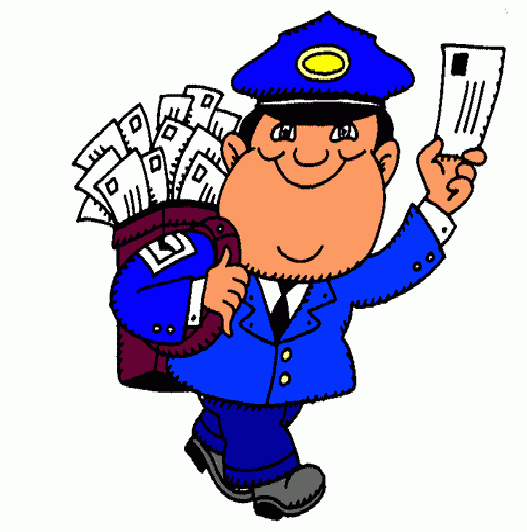 A
Miss
[Shared Memory Model / Write-Invalidate Coherence Protocol]
Coherence Communication
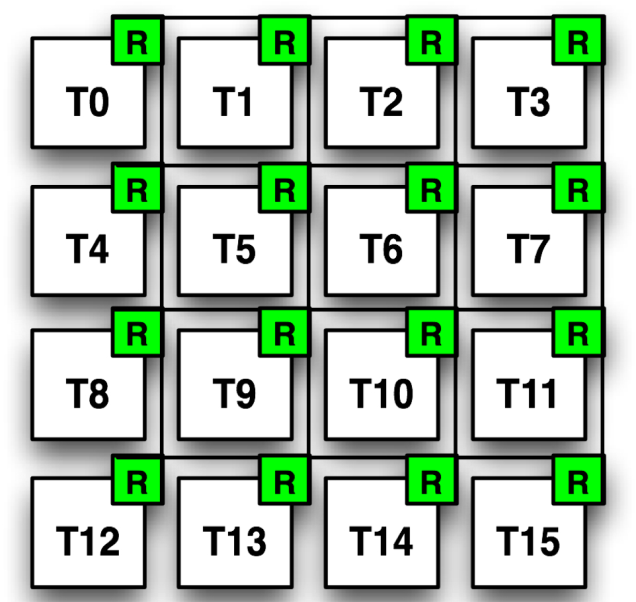 Block A is shared. 
T13: Request for exclusive ownership. 
T13 “communicates”  with T0 & T6.
Invalidate copies.
A
A
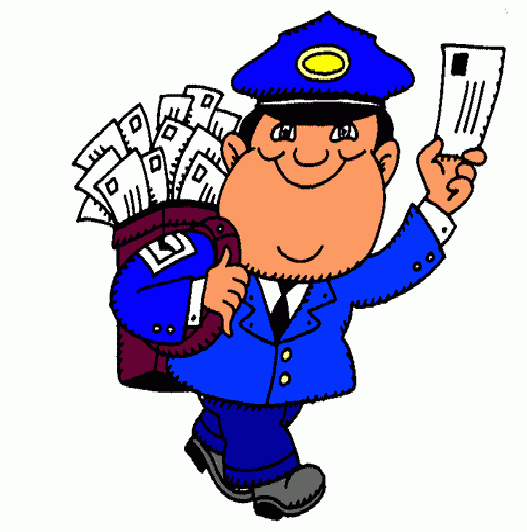 A
Upgrade
Communicating Misses: all request that must communicate with at least one other core.
[Shared Memory Model / Write-Invalidate Coherence Protocol]
Communication Overheads
Snoop-based Coherence Protocol
Directory-based Coherence Protocol
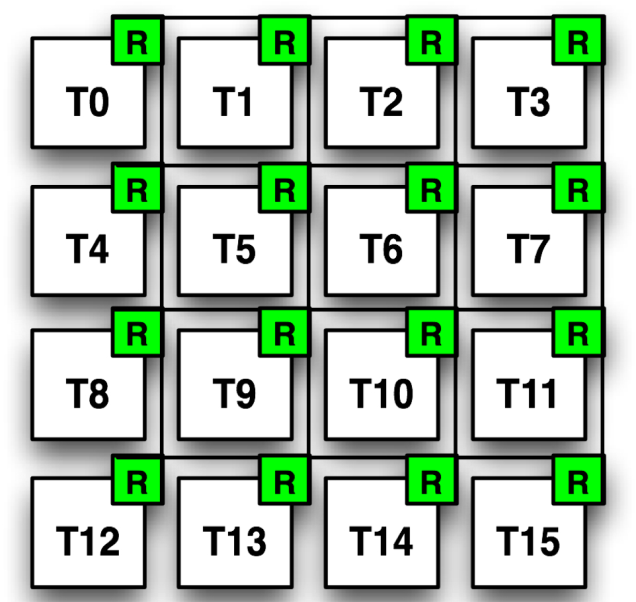 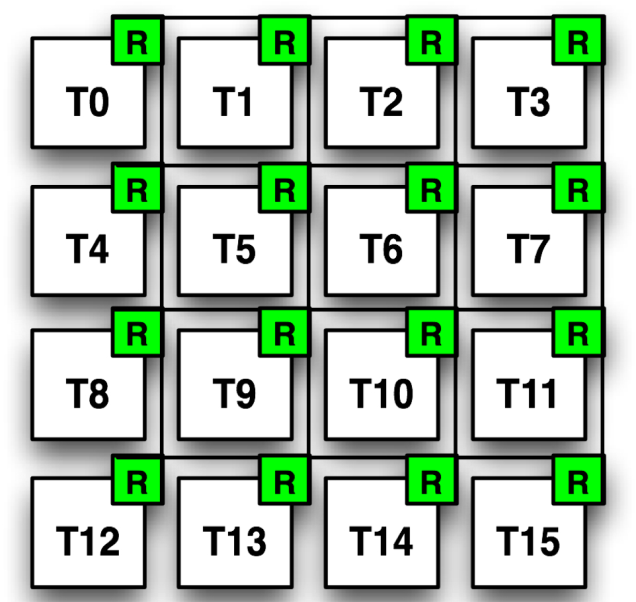 A
A
A: T0
A
A
Miss
Miss
Indirect Miss to the Directory
=> Increase Miss Latency
Broadcast to all
=> Increase traffic
4
Communication Prediction
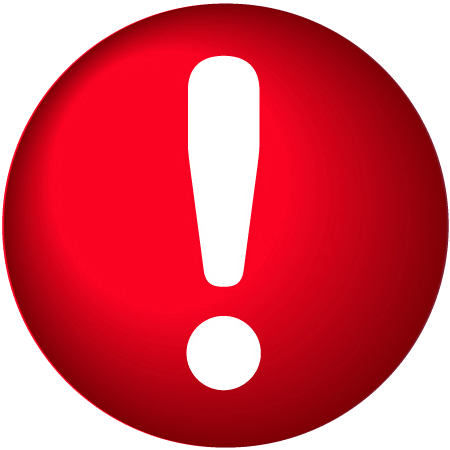 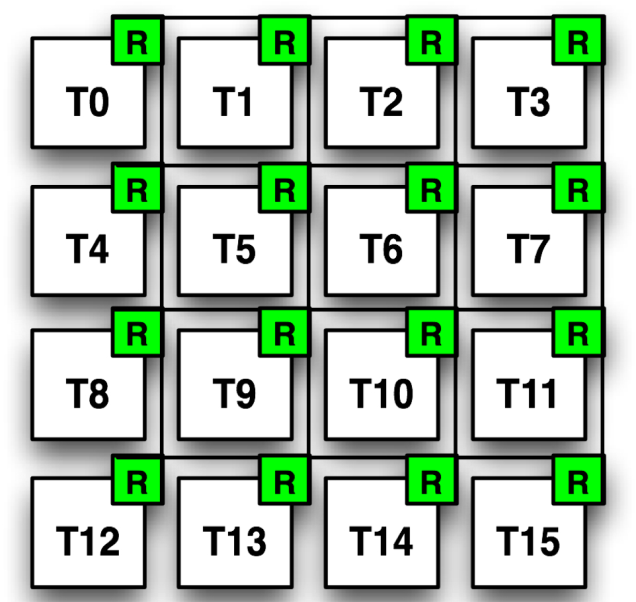 A
A: T0
Trade-Off
Accuracy vs Extra traffic
A
Miss
Predict
Traditional Prediction Approaches
Simple temporal-based prediction.
- Locality between consecutive misses.   
ADDRESS-based prediction.
- Locality based on the address of the request. 
INSTRUCTION-based prediction.
- Locality based on the static store/load instr.
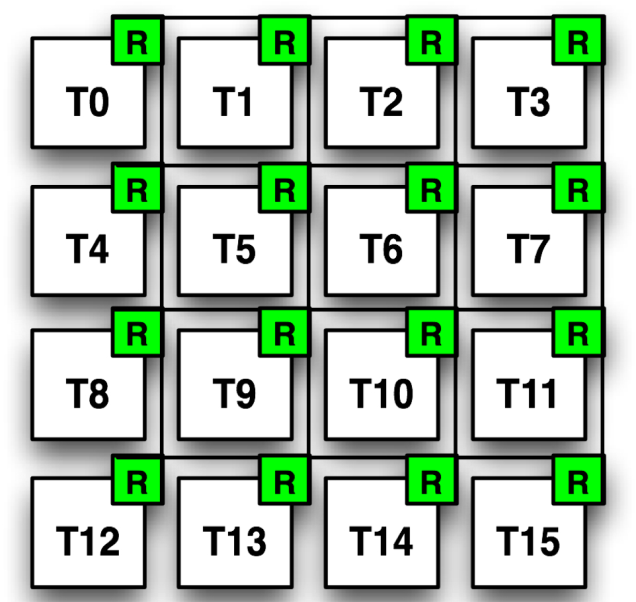 A
Miss
# access addresses
# static LD/SRs
Contribution of this work
Synchronization Point based Prediction (SP-prediction)

Inter-thread communication caused by coherence transactions is tightly related with the synchronization points in parallel execution
Main Idea: Associate the communication behavior with synchronization points and utilize this association to predict the destination of misses. 

Main Advantage: Has very low storage cost, yet delivers relatively high performance.
Outline
Introduction
Motivation & Observations
SP-Prediction
Evaluation
Conclusion
8
Why Synchronization Points?
BARRIER
Core 1
Core 2
Core 3
WAIT
Core 4
BARRIER
UNLOCK
LOCK
SIGNAL
shared data
communication direction
[Pthread notation]
Synchronization Epochs
Sync-epoch
B
Sync-epoch
C
Sync-epoch A
Sync-epoch D
Communication Distribution of Core 0 (full interval)
Communication Distribution of Core 0 (different sync-epochs)
Core 0
SYNC-POINT A
SYNC-POINT B
SYNC-POINT C
SYNC-POINT  E
SYNC-POINT D
# contacts
Destination Core ID
Destination Core ID
[Benchmark: Bodytrack / 16-threads]
Sync-Epoch Dynamic Instances
Core 0
Communication Distribution of Core 0 (same sync-epoch in different dynamic instances)
SYNC-POINT A
SYNC-POINT B
SYNC-POINT C
SYNC-POINT  E
SYNC-POINT D
# contacts
A
A
A
A
B
B
B
B
Core 0
Destination Core ID
[Benchmark: Bodytrack / 16-threads]
Outline
Introduction
Motivation & Observations
SP-Prediction
Evaluation
Conclusion
12
SP-prediction – Overview
Monitor destinations of each miss on each core. 
Extract communication signatures for each sync-epoch. 
Store and later reuse those signatures to predict misses in future sync-epoch instances.
When initial predictions do not exist or are inaccurate, reconstruct the signatures within the sync-epochs.
Sync Points must be exposed to the hardware so it can sense the beginning and end of sync-epochs. 
A dedicated instruction must be inserted at the calling location of the synchronization point. 
PC, lock variable and type must be extracted and pass to a history table.
SP-prediction: History-based
Track 
Communication
A
Extract Hot Commun.Set
SYNC-POINT  B
SYNC-POINT A
SYNC-POINT  A
SYNC-POINT B
CORE 0
A
[hot comm. set ]
Store to SP-table
SP-TABLE
SP-prediction: History-based
Miss
Retrieve hot core set
SYNC-POINT  B
SYNC-POINT A
SYNC-POINT  A
SYNC-POINT B
CORE 0
SP-TABLE
[hot comm. set ]
SP-prediction: History-based (for Locks)
Lock Release: Store Core Id
UNLOCK B
LOCK A
CORE 0
[C0]
SP-TABLE
SP-prediction: History-based (for Locks)
CORE 0
LOCK A
UNLOCK B
UNLOCK B
LOCK A
CORE 0
Lock Acquire: Retrieve Predictor
SP-TABLE
[C0]
SP-prediction: First Sync-Epoch Instances
SP-TABLE
1st Instance
Early Hot Set
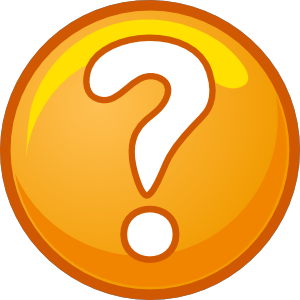 CORE 0
SYNC-POINT  A
SYNC-POINT  B
No history exists for this point (first instance). 
Allow some warm-up time and then extract an “early” hot communication set.
Use the set as a predictor for the rest of the interval.
SP-prediction: Adaptive Recovery
Miss
Miss
SP-TABLE
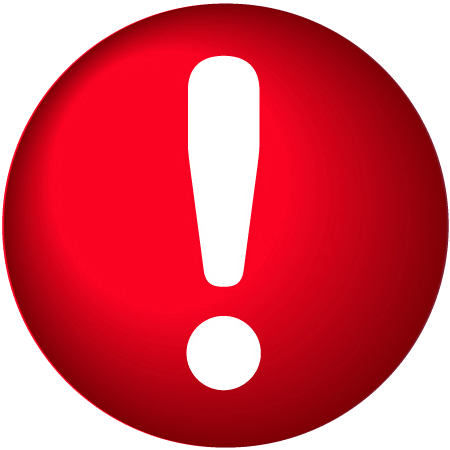 Retrieved Hot Set
New hot set
CORE 0
SYNC-POINT  A
SYNC-POINT  B
Sync-point is detected, predictor is retrieved from SP-table
Start using predictor for each miss, with high confidence.
If prediction accuracy drops low, extract a new hot communication set on the spot.
Continue predictions based on the new predictor.
Why SP-prediction
In contrast to simple temporal prediction, it exploits application-defined interval-based communication localities. 
No restricted on temporal locality among consecutive misses. 
Can adapts faster to the changes.
Can recall old and forgotten communication patterns.  

Compared to address and instruction based prediction, it has very low storage requirements.
SP table must holds, on average 5-30 static sync points for a given application. 

Take advantage of the existing programming paradigm while being transparent to the programmer.
Outline
Introduction
Motivation & Observations
SP-Prediction
Evaluation
Conclusion
21
Evaluation Methodology
Simulated Machine Configuration (based on simics)
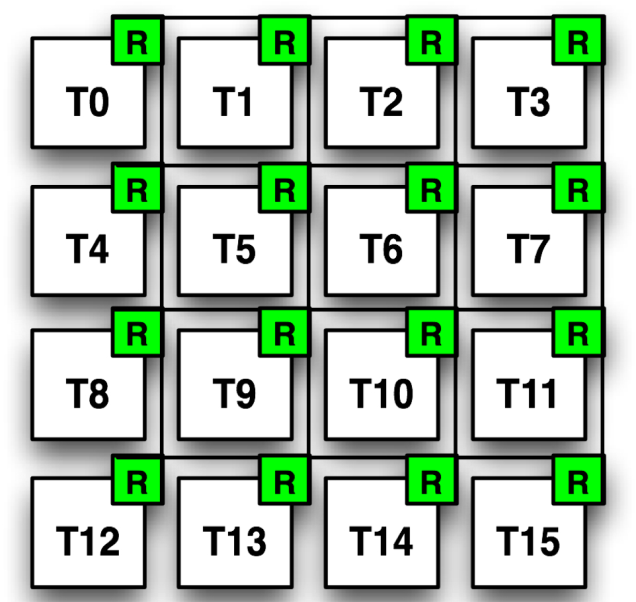 In order core
Private L1/L2
DIR slice. 
Network logic
Coherence Logic
Workloads
From Splash 2 & PARSEC Suites. 
# static sync-epochs:  5-30
# dynamic sync-epochs:  22-20,000  (for the evaluated input sizes)
SP-prediction implemented on top of Baseline Directory.
Prediction Accuracy
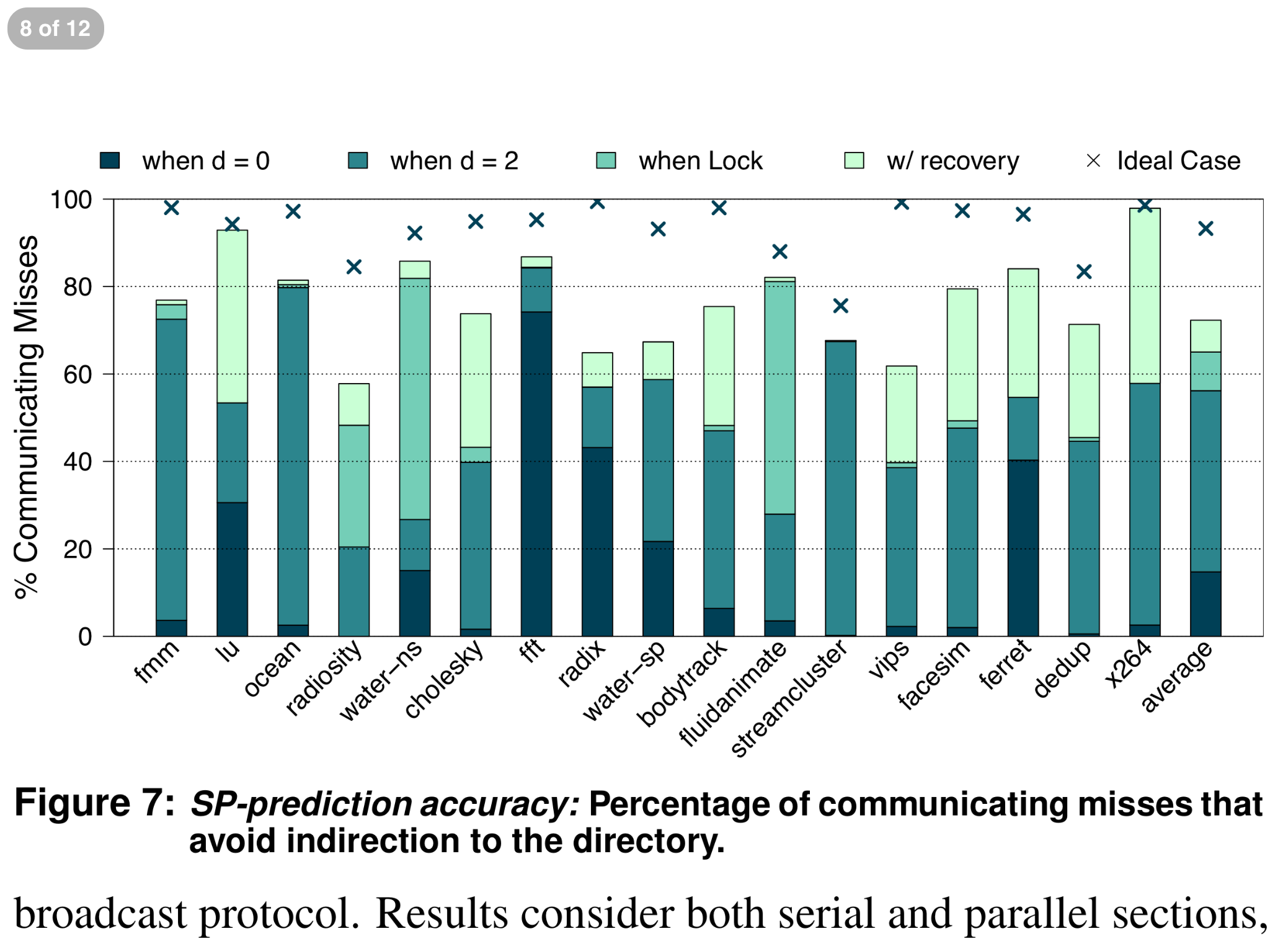 76%
Prediction Accuracy
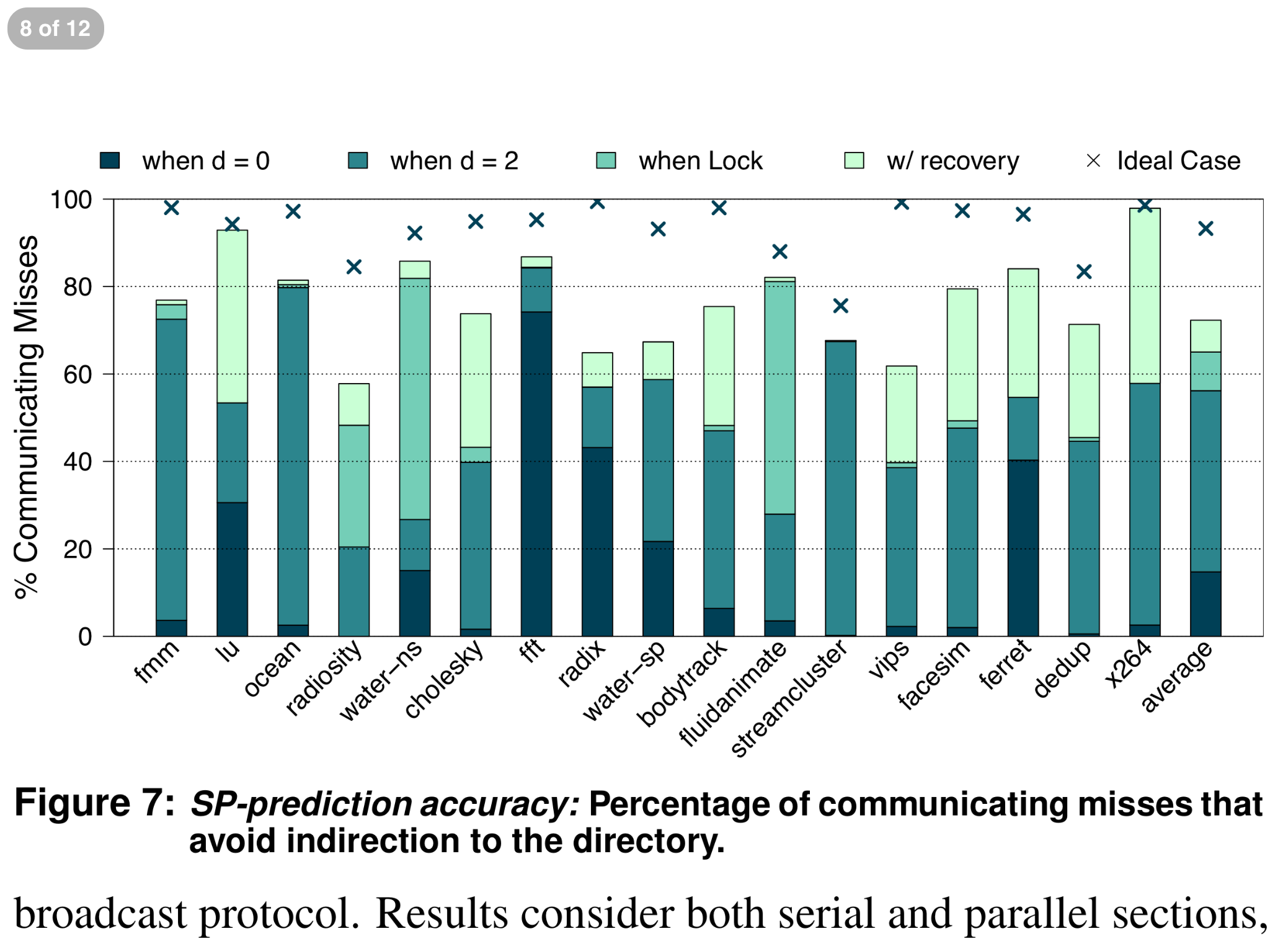 76%
Results: Latency & Bandwidth
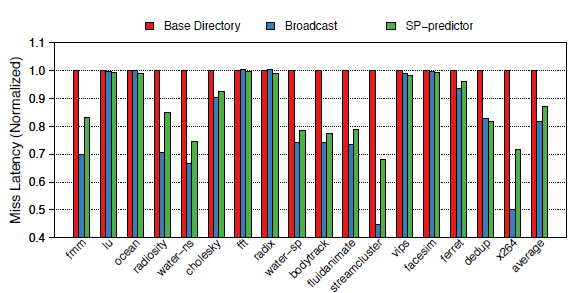 13%
Execution Time Improvements: 7% on average.
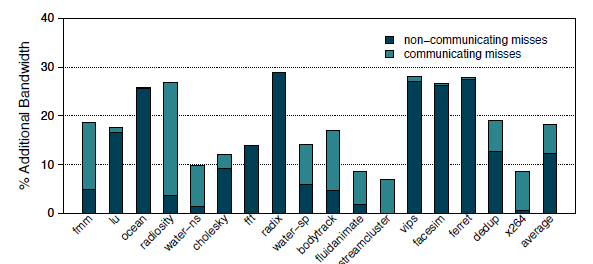 Additional Energy Dissipation: <7% (14% NoC, 9% cache lookups).(more than 90% lower compared to broadcasting)
18%
(5%)
Comparison with other Predictors
BEST POSITION
Comparison with other Predictors
PREDICTION  TABLE  STORAGE
INFINIT ENTRIES
BEST POSITION
Comparison with other Predictors
PREDICTION  TABLE  STORAGE
512  ENTRIES
BEST POSITION
Conclusions
SP-prediction is a new, run-time and application-driven approach on communication predictability.

Promotes very low storage requirements, an important property for emerging CMP implementations. 

Scales independent of core count and cache sizes. 

Takes advantage of the existing shared memory programming  paradigm and current consistency models.
Thank you for your attention!
45th International Symposium in Microarchitecture, December 2012
Discussion
SP-table consumes considerably lower dynamic power than ADDR or INSTR tables.
accessed only on sync-points and not on each miss. 
Thread migration support 
By tracking “logical” destinations.  
Projections for commercial workloads (show bars)
Critical Sections (unpredictable patterns) are effectively handled. 
SP-prediction is not perfect
Coarse-grain sync-epochs may exhibit  communication behaviors that change.  
Very fine sync-epochs cannot give a good representative hot communication set. 
Unless the sync-epoch is critical section, unpredictable patterns cannot be discovered.